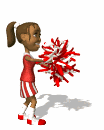 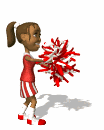 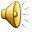 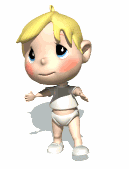 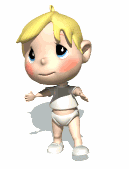 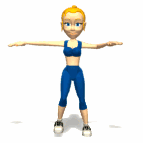 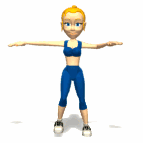 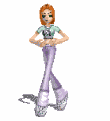 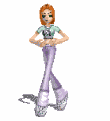 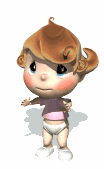 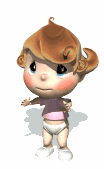 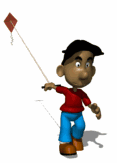 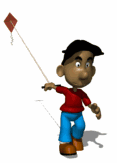 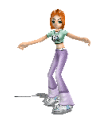 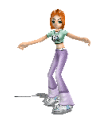 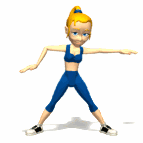 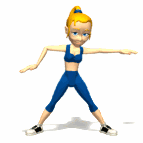 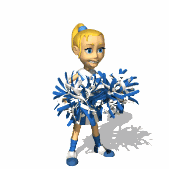 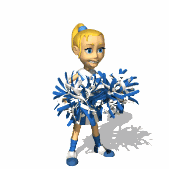 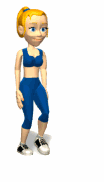 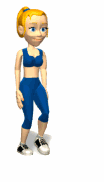 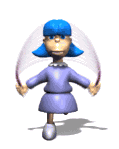 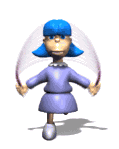 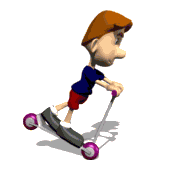 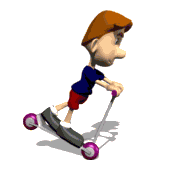 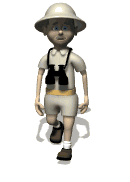 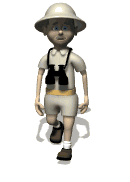 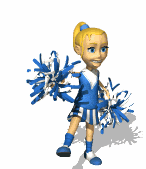 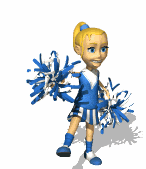 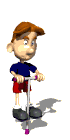 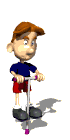 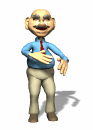 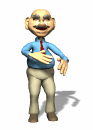 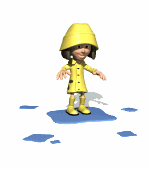 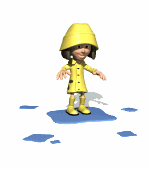 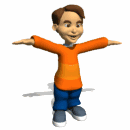 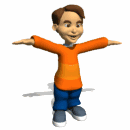 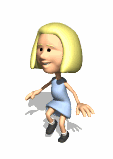 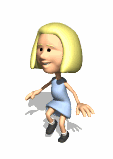 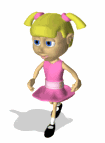 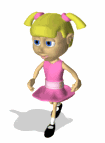 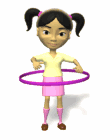 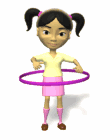 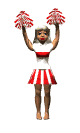 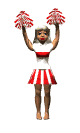 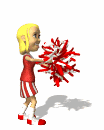 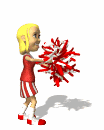 Гарного вам настрою!
Оформлення –  http://gifanimation.ru/index_new.htm